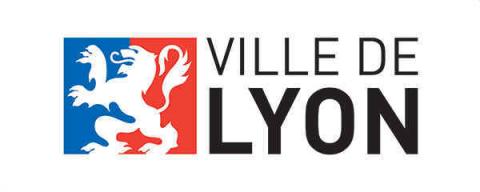 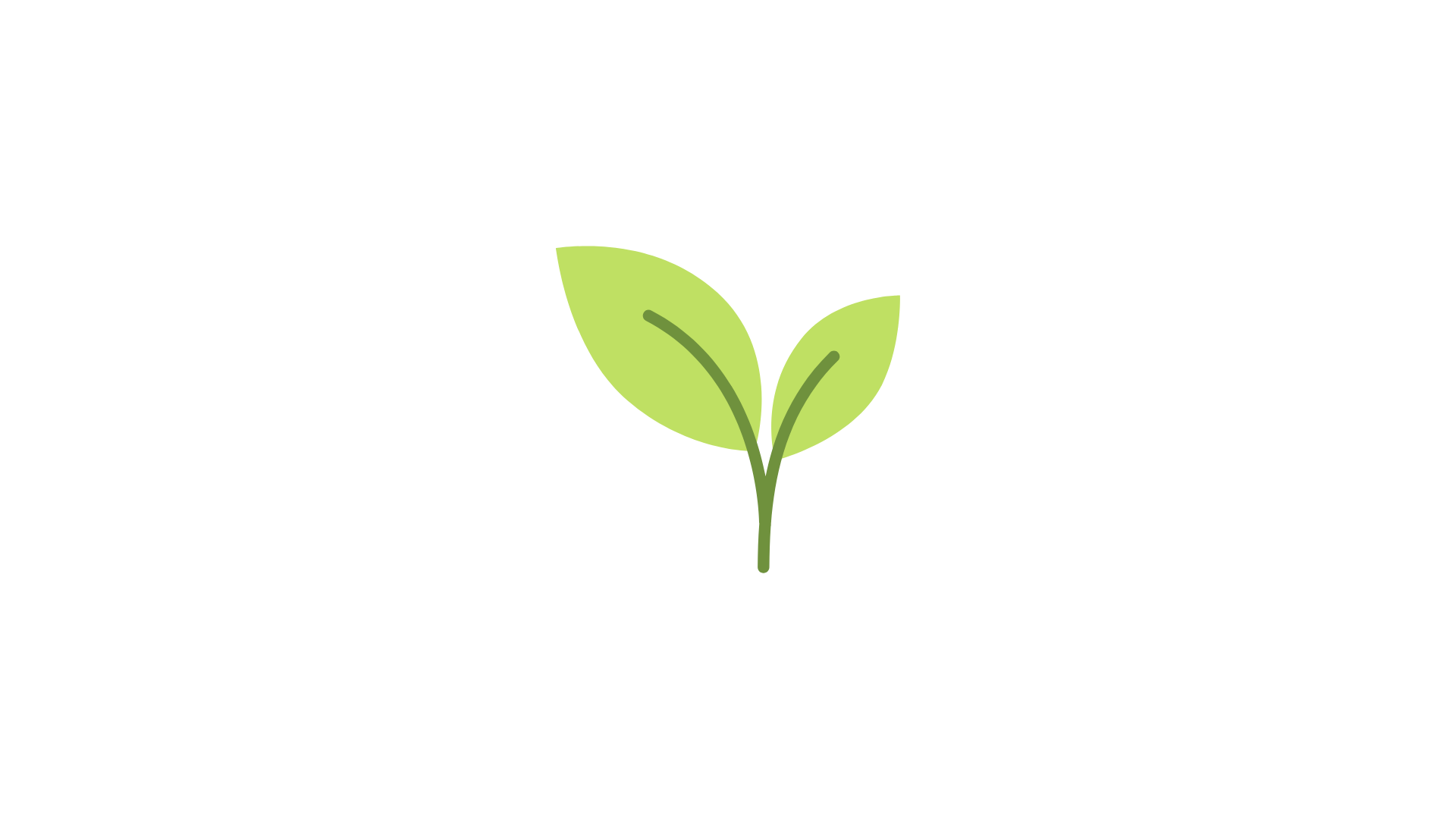 Le gaz vert, du producteur au consommateur
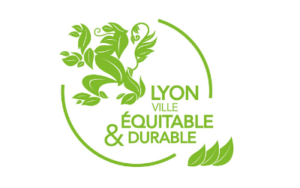 Site de Méthanisation  ©Chand’Energie